Starter
Complete the quiz and hand in.
L3 – Mass Spectrometry
Learning Objectives:
Recall how a TOF mass spectrometer works including the following steps:
Ionisation
Acceleration
Ion drift
Detection
Interpret simple mass spectra of elements.
Using your textbook glossary define the following terms
Mass spectrometry
Mass spectrum
Ionisation
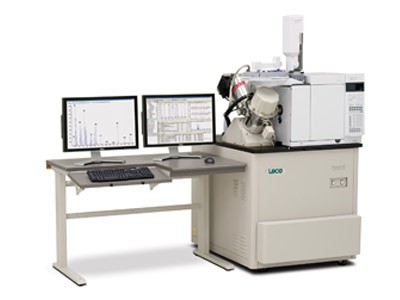 Mass Spectrometry
Spectrometers are instruments that make scientific measurements and produce spectra (read outs with a range of results).

Mass spectrometers give information about the mass of substances in a sample.
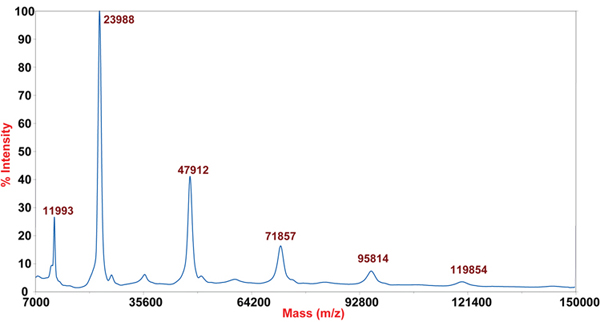 Time of Flight (TOF) Mass Spectrometers (MS)
TOF-MS
Ionisation
Acceleration
Ion Drift
Detection
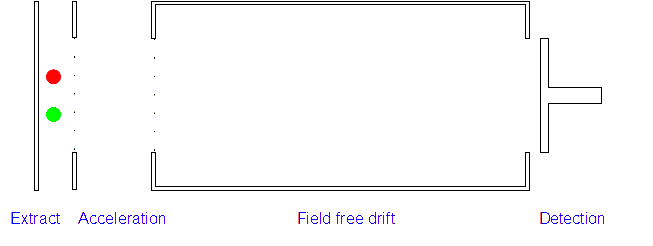 Ionisation
Ion
Time of Flight (TOF) Mass Spectrometers (MS)
TOF-MS
Ionisation
Electron Impact
The sample is bombarded by high energy electrons.
The sample atom or molecule loses an e- and gains a +1 charge.
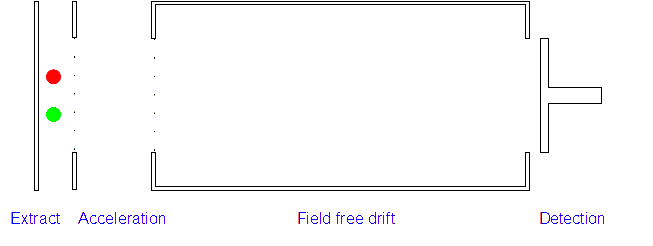 Ionisation
Ion
Time of Flight (TOF) Mass Spectrometers (MS)
TOF-MS
Acceleration
An electric field accelerates the ions. The electric field gives the same amount of kinetic energy to all particles.
BUT: Lighter particles accelerate more and heavier particles accelerate less.
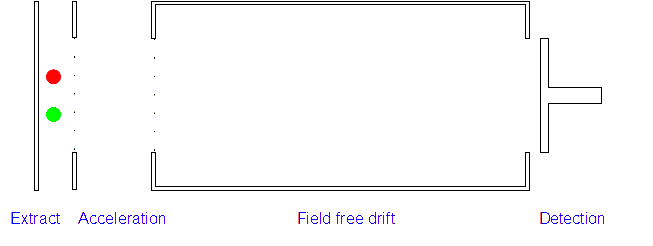 Ionisation
Ion
Time of Flight (TOF) Mass Spectrometers (MS)
TOF-MS
Ion Drift
When they leave the electric field they drift at constant (but different!) speeds until they hit the detector.
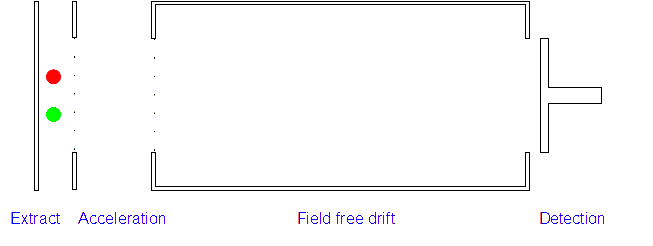 Ionisation
Ion
Time of Flight (TOF) Mass Spectrometers (MS)
TOF-MS
Detection
Ions will hit the detector at different times, the time for each particle is measured.
When the + ions hit the detector plate, electrons move onto the + ions to form neutral atoms. 
The size of the current generated is also measured.
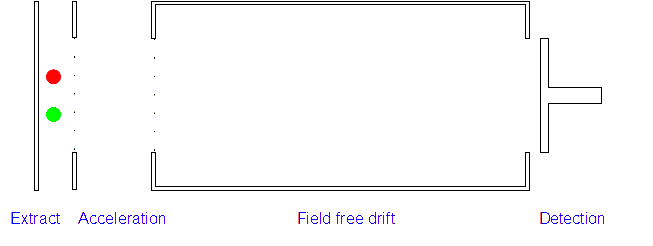 Ionisation
Ion
L3 – Mass Spectrometry
Learning Objectives:
Recall how a TOF mass spectrometer works including the following steps:
Ionisation
Acceleration
Ion drift
Detection
Interpret simple mass spectra of elements.
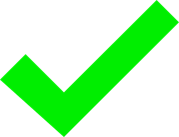 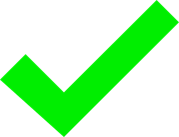 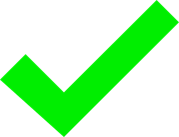 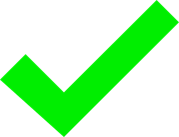 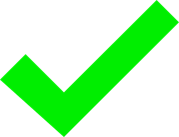 Purpose of TOF-MS
Gives accurate information about:
Relative isotopic mass
Relative isotopic abundance

Can be used to:
Identify elements
Calculate isotopic abundance
Calculate relative atomic mass, Ar
Calculate relative molecular mass, Mr
Interpreting Mass Spectra: Identifying Elements
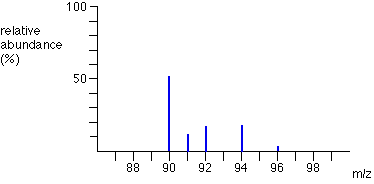 MS can be used to identify elements.

m/z = mass to charge ratio
Since the charge is usually +1 we assume this is the mass of the particle.
There is a specific pattern produced due to the different isotopes of the element.
zirconium
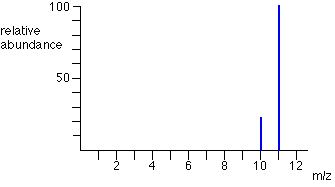 boron
Interpreting Mass Spectra: Isotopic Abundance
The height of the peak relates to the abundance. A comparison of the peaks allows you to calculate isotopic abundance.

A pure sample of chlorine was tested.

The mass spectra shows that the abundance of chlorine-35 is 3x greater than chlorine-37.

Chlorine-35 abundance = 75%
Chlorine-37 abundance = 25%
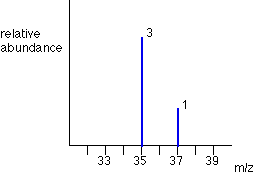 Interpreting Mass Spectra: Relative Molecular Mass Mr
Molecules can also be analysed by TOF-MS.

The peak with the highest m/z value is the molecular ion, M+, which forms when the entire molecule forms into an ion by losing one electron.
This gives you the relative molecular mass, Mr.

The other peaks are formed by the fragmentation of the molecule to form smaller ions, creating a unique pattern.
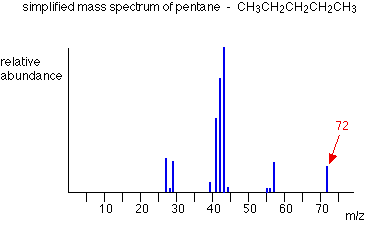 L3 – Mass Spectrometry
Learning Objectives:
Recall how a TOF mass spectrometer works including the following steps:
Ionisation
Acceleration
Ion drift
Detection
Interpret simple mass spectra of elements.
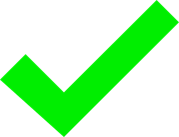 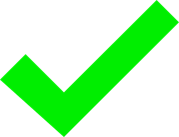 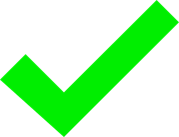 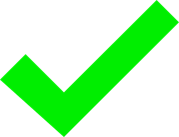 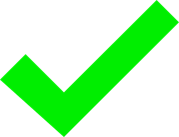 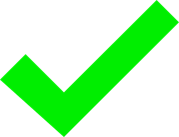 Practice
Complete practice questions on pg. 20-24.

Homework:
Revise material from today’s lesson.
Write revision notes.
Complete all practice questions not finished in class.
Looking ahead: Read Section 1-6 from the textbook (pg. 25-28).